COMITÉ INSTITUCIONAL DE GESTIÓN Y DESEMPEÑO
 No. 01 - 2021
PAAC - 2021
OFICINA ASESORA DE PLANEACIÓN – enero 2021
RESULTADOS MONITOREO PAAC 2020
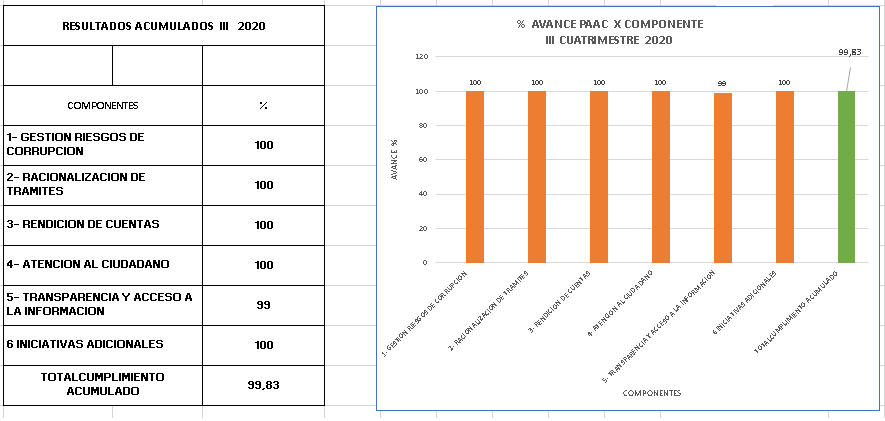 LOGROS ALCANZADOS 2020
Documento con el desarrollo de la política de administración de riesgos y actualización mapa de riesgos de corrupción. 
Implementación de 22 tramites en línea.
Eliminación de 4  tramites en el SUIT.
Conformación y operacionalización equipo MIPG. 
Caracterización de ciudadanos, usuarios y grupos de interés.
Firma del pacto por un servicio con integridad en cada una de las Direcciones Regionales de la Aerocivil.
LOGROS ALCANZADOS 2020
Rediseño del botón de transparencia en la página web de la Aerocivil

Botón de acceso directo a la información de la gestión contractual actualizada y publicada en la página web

ITA – 100% de cumplimiento de acuerdo con el resultado del proceso de Auditoria PGN.

Estrategia y procedimiento rendición de cuentas.

TRD actualizadas y aprobadas.

Capacitación de recurso Humano en temas de (atención al ciudadano, rendición de cuentas, administración y tratamiento de riesgos de corrupción y de gestión, contratación pública);
LOGROS ALCANZADOS 2020
Implementación y Fortalecimiento de espacios de dialogo y participación ciudadana: 
Feria de la Transparencia en la contratación pública de la Aerocivil. 
Audiencia pública de rendición de cuentas 2020 y consulta virtual previa con la ciudadanía. 
Foro impacto del covid-19 en el transporte aéreo. 
Foro investigación e innovación en la industria aérea. 
Mesas de trabajo para socializar los planes maestros y propiciar el 	dialogo y 	participación de grupos de interés.
Mesas de trabajo presenciales y virtuales con participación de grupos de interés 	específicos:
UAS- Drones,  factores Humanos de 	riesgo, Salud mental, fatiga y 			desempeño 	humano,
Gestión ambiental con comunidades aledañas Aeropuertos.
LOGROS ALCANZADOS 2020
Revisión y actualización del proceso de Comunicaciones (política, estrategia, plan de medios y plan de acción).
 
Diez (10) autodiagnósticos de políticas MIPG con Formulación de estrategias y plan de acción a 3 años, aprobados  CIGD

Documento de guía técnica para la accesibilidad de usuarios a las instalaciones físicas de la aeronáutica civil de Colombia incluyendo personas con discapacidades físicas.

Acto administrativo para el procedimiento de PQRSD. 

Inventario de información clasificada y reservada

Levantamiento de activos de información institucional en el marco del desarrollo del Modelo de seguridad y privacidad de la información.
LOGRO  FURAG 2020
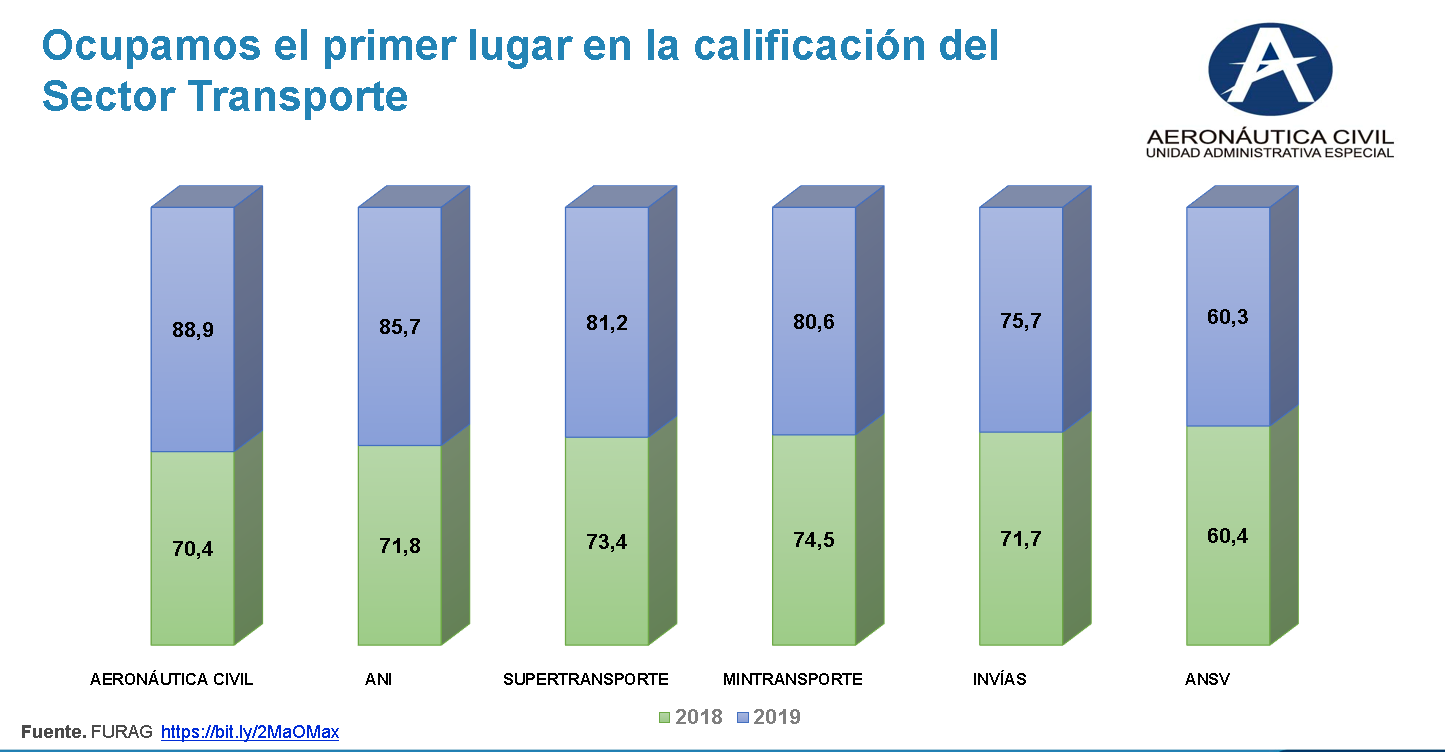 PUESTO 25 /149
LOGRO -RESULTADO  ITA 2020
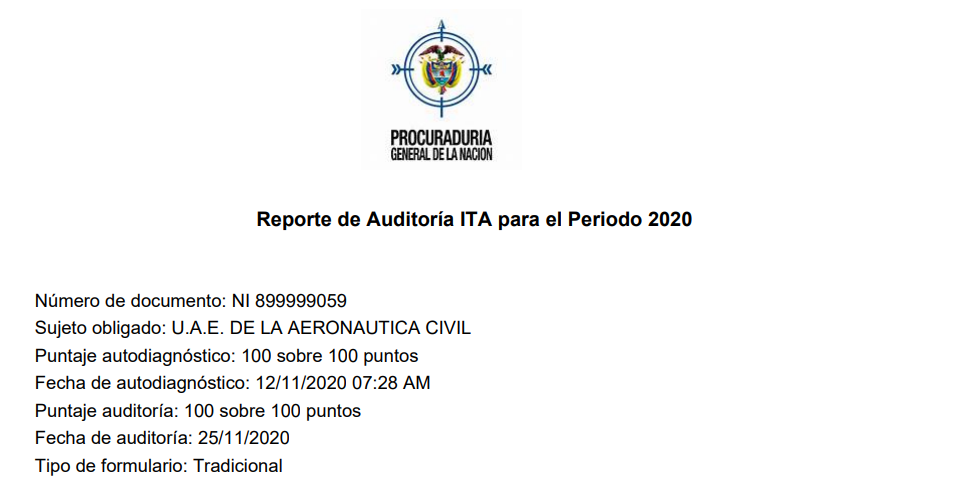 CONSTRUCCIÓN - PAAC 2021
Construido en equipo con las Áreas responsables de las actividades: OAP – GOYCA - SG – DA – DI – DTH –  GA - GAC  - CEA – GCYP – OCI
Cronograma de actividades.
	
	2.1  Inicio 01 dic 2020
	2.2  Publicación para consulta ciudadana 28 dic 2020
	2.3  Cierre de observaciones 14 ene 2021
	2.4 Comunicación a los integrantes del comité CIGD: 15 ene2021
	2.5 fecha cierre aportes y observaciones: 25 ene 2021. 
	2.6 Presentación a consideración del CIGD:  27 ene 2021

Observaciones recibidas tres (3).

Publicación pagina web 28 01/20201.
PAAC 2021
GRACIAS!!!